IMHC
Estudio sobre la salud de los latinos
INFORME DE RESULTADOS PRELIMINARES de los datos recogidos entre agosto y septiembre de 2020
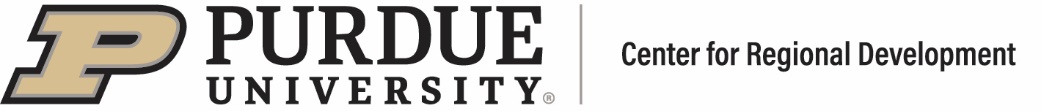 ~Presentado por el Centro de Desarrollo Regional de Purdue
Melinda Grismer, Especialista en Desarrollo Comunitario
Metodología
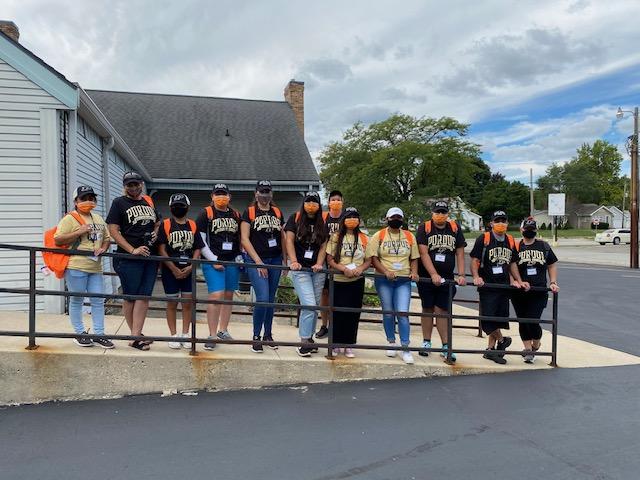 Se asignaron 15 encuestadores bilingües a cinco zonas de la ciudad de Frankfort 
En equipos de dos o tres personas, los encuestadores llamaron a las puertas de su zona asignada y formularon 48 preguntas a los residentes latinos
Cada participante en la encuesta pasó aproximadamente 20 minutos respondiendo a todas las preguntas, mientras que los encuestadores anotaron las respuestas y tomaron nota de los comentarios de los participantes
Durante el curso de cinco (5) fines de semana, 579 personas participaron - 461 en español y 118 en inglés.
Llevar camisetas y sombreros de Purdue abrió más puertas gracias a los esfuerzos locales de creación de relaciones
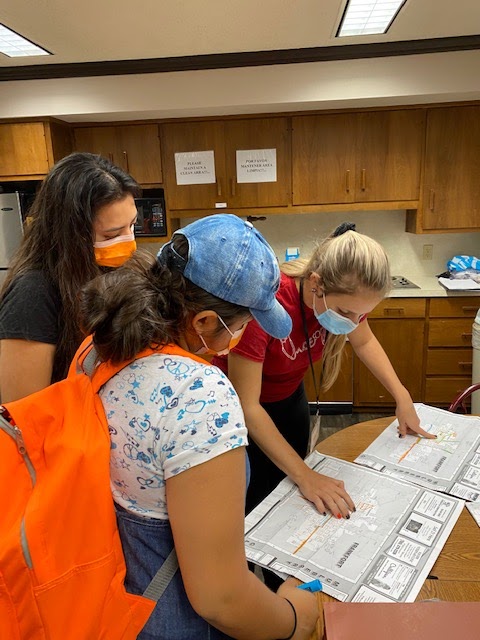 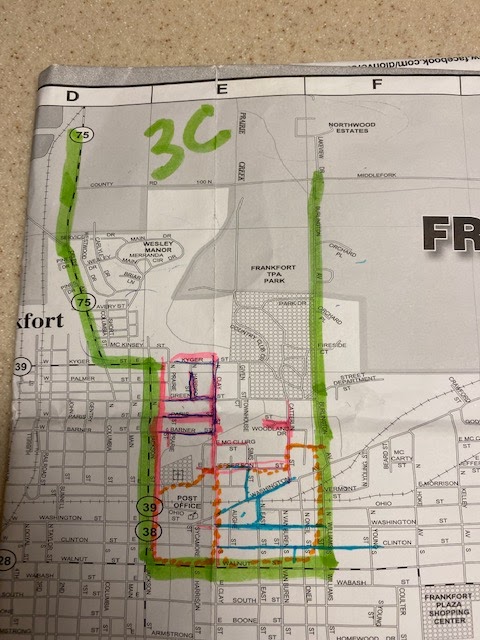 [Speaker Notes: Might mention that participants were concerned about opening doors due to fear of COVID-19 pandemic and Census takers (information gathered qualitatively from surveyors)]
¡GRACIAS!
Gracias a nuestro financiador, la Coalición de Salud de las Minorías de Indiana, por apoyar esta investigación
Gracias a estas tiendas de comestibles mexicanas por patrocinar certificados de regalo de 10 dólares para los participantes:
La Altena
La Plaza Mexicana (formerly Tres Hermanos)
Ahorra Mas
La Azteca
La Michoacana (Farmers Fresh Market)
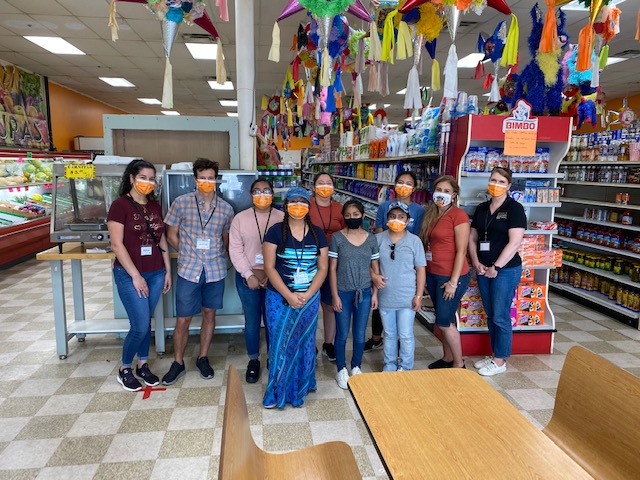 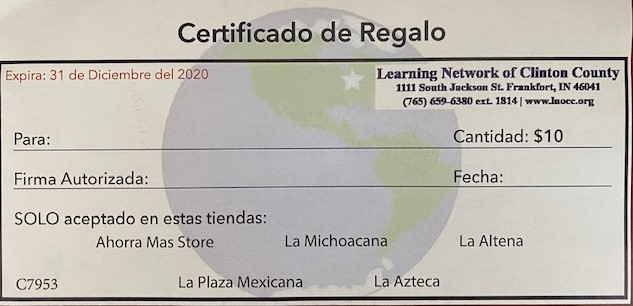 Datos demográficos: Sexo, edad, estado civil y tamaño del hogar
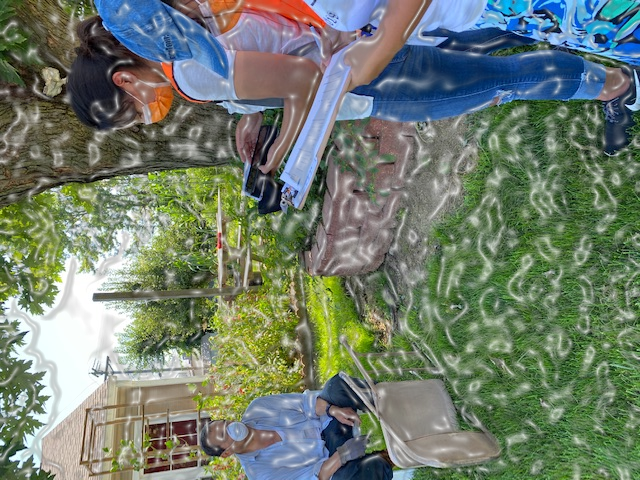 579 participantes - el 54% de los encuestados eran mujeres y el 46% hombres (el 80% respondieron en español y el 20% en inglés)
579 participantes - el 54% de los encuestados eran mujeres y el 46% hombres (el 80% respondieron en español y el 20% en inglés)
El 50% estaban casados, el 17% vivían juntos, el 22% eran solteros, el 8% estaban divorciados y el 2,5% eran viudos
En promedio, los encuestados han vivido en Frankfort durante 20 años, principalmente debido a la familia / amigos y el deseo de una comunidad tranquila
[Speaker Notes: 54% of respondents were women and 46% were men; none selected other
On average, respondents were 40 years old with four (4) people in their household and two (2) children under the age of 18
50% were married, 17% were living together (union libre), 22% were single, 8% were divorced, and 2.5% were widowed
78% of respondents are employed, while 10% are homemakers and the remaining 12% were either unemployed, disabled or retired.
On average, respondents have lived in Frankfort for 20 years primarily because of family/friends and the desire for a tranquil community]
ACCESO A LA SANIDAD
[Speaker Notes: Most respondents either seek medical attention from their doctor’s office (18%) or Open Door Clinic (18%), a nonprofit low-cost/no-cost clinic in Frankfort, which seems to be a “proxy” for the “doctor’s office” of the uninsured. The rest of the responses are a pretty even mix of St. Vincent Frankfort, Arnett Clinic (Frankfort/Lafayette), and others, with Lebanon being a more popular option than Lafayette. 
More research is needed to discover reasons why respondents chose “other” and “emergency room.” 
In 2010, 76% of respondents said they usually seek medical care at the ER or in a clinic, whereas in 2020 it is 26% --a decrease of 50%--while the use of a primary care physician (not specifically measured in 2010) has become a more popular option (18% vs. 8%) than the ER in the last 10 years.]
[Speaker Notes: 226 people (or 35%) of the respondents said that they look for convenience (of scheduling) first, Spanish language ability (95 people or 15%) second, kindness (94 people or 14%) and location (92 people or 14%) tied for third, and low price (86 or 13%) last. 60 people (or 9%) mentioned other reasons for choosing a medical provider.
In 2010, 46% of respondents chose a provider based on convenience (of scheduling), while 26% preferred low-cost/no-cost options, 8% preferred kindness, and 11% chose a provider based on how easily accessible its location was (another 5% chose “all options” while yet another 4% chose N/A).]
[Speaker Notes: Having a primary care provider that can be the main point of contact for all your medical needs is very important. 231 people (or 50%) of the respondents said they do not have a specific person they go to when they need to seek medical attention.]
[Speaker Notes: *Based on participant responses of “sometimes,” “frequently” or “always”
The biggest problems respondents had in finding medical care were both: 1) the high cost and 2) the language barrier.
In 2010, cost of provider was the biggest barrier (63%); language was the second biggest barrier (63%); lack of insurance (53%) was the third biggest barrier; long wait (48%) was the fourth biggest barrier; finding a doctor was 46% the fifth biggest barrier; and transportation was the lowest ranked (26%) of all barriers.]
SEGURO MÉDICO
[Speaker Notes: While the numbers of insured Latino residents has improved since 2010, still nearly half of respondents (47%) are without healthcare insurance coverage. 
2010 Statistics = 
46% insured; 54% uninsured
Shift of 7% more insured in 2020 than 2010]
[Speaker Notes: Of those respondents who do have medical insurance, 203 people (or 73% of them) are insured through their employer, 55 people (or 19% of them) are insured through a government plan (like Medicaid), 10 people (or 4% of them) pay for their own insurance, and 10 people (4% of them) have cited other ways of obtaining healthcare insurance.]
[Speaker Notes: Of those who have children, 343 (or 66% of them) are covered by healthcare insurance of some type, which is great news! However, 75 people (or 14% of respondents) have children who are not covered by healthcare insurance.]
[Speaker Notes: Of those respondents whose children do have medical insurance, 190 people (or 51% of them) are insured through a government plan (like Medicaid), 135 people (or 36% of them) are insured through a family member’s employer, 42 people (or 11% of them) have cited other ways of obtaining healthcare insurance, while only 7 people (2% of respondents) pay for their own insurance.]
ESTADO DE SALUD
[Speaker Notes: 37% of respondents are in bad or very bad health, while 46% are in okay health—definitely room for improvement]
PREOCUPACIONES DE SALUD
[Speaker Notes: Fourteen (14) total health concerns were measured during the survey – top 5 are highlighted here]
P11: ¿Afectados por el estrés? (n=528)
269 people (or 59%) responded that stress is a health concern for them.
[Speaker Notes: 269 people (or 59%) responded that stress (defined most frequently as work-related stress) is a health concern for them.]
P11: ¿Problemas de visión? (n=525)
223 people (or 42%) responded that vision is a health concern for them.
[Speaker Notes: 223 people (or 42%) responded that vision is a health concern for them.]
P11: ¿Le afecta el dolor de cuello/espalda? (n=522)
203 people (or 40%) responded that pain in the neck or back is a health concern for them.
[Speaker Notes: 203 people (or 40%) responded that pain in the neck or back is a health concern for them.]
P11: ¿Afectados por dolores de cabeza/migrañas? (n=527)
193 people (or 36%) responded that headaches and migraines are health concerns for them.
[Speaker Notes: 193 people (or 36%) responded that headaches and migraines are health concerns for them.]
P11: ¿Afectados por la ansiedad/depresión? (n=525)
178 people (or 34%) responded that anxiety and depression are health concerns for them.
[Speaker Notes: 178 people (or 34%) responded that anxiety and depression are health concerns for them.]
ATENCIÓN SANITARIA PREVENTIVA
[Speaker Notes: Only 22 people (or 4%) responded that they have NOT vaccinated their children. Great job! That’s a huge vaccination adoption rate.]
P14A: Durante el último año, ¿usted o alguien de su hogar...?
¿Hablaste con un consejero? El 86% de los encuestados (447 personas) dijo que no había hablado con un consejero en los últimos 12 meses
¿Se ha vacunado contra la gripe? El 58% de los encuestados (303 personas) dijo que no se había vacunado contra la gripe en los últimos 12 meses
¿Ha visitado a un optometrista? El 59% de los encuestados (305 personas) dijeron que no habían visitado a un oftalmólogo en los últimos 12 meses
¿Se ha hecho un análisis de sangre? El 46% de los encuestados (235 personas) dijo que no se había hecho un análisis de sangre en los últimos 12 meses
¿Ha visitado a un dentista? El 41% de los encuestados (216 personas) afirma no haber acudido al dentista en los últimos 12 meses
¿Ha visitado a un médico? El 32% de los encuestados (166 personas) dijeron que no habían visitado a un médico (de cualquier tipo) en los últimos 12 meses
¿Se ha caído/se ha lesionado? El 88% de los encuestados (459 personas) afirma que no se ha caído y se ha lesionado en los últimos 12 meses, pero el 10% sí lo ha hecho, lo que sigue siendo un número significativo en comparación con el resto del país.
[Speaker Notes: The percentage of people who have visited (any type) of doctor in 2020 (32%) is 10% higher than those who visited (any) type of doctor in 2010 (42%)
The percentage of people who haven’t seen a dentist in the past year in 2020 (41%) is 20% higher than those who visited a dentist in 2010 (61%)]
COVID-19 IMPACTO
¿Cómo ha afectado la crisis del COVID-19 directamente a la población latina de Frankfort?
¿Le ha afectado negativamente a usted o a su familia la COVID-19 en alguno de estos aspectos?
Económicamente: El 46% de los encuestados (225 personas) dijeron que se vieron afectados negativamente en lo económico por COVID-19

Psicológicamente: El 47% de los encuestados (169 personas) dijo que se vio afectado negativamente por COVID-19 desde el punto de vista psicológico.
Emocionalmente: El 52% de los encuestados (188 personas) dijeron que COVID-19 les había afectado negativamente en el plano emocional.
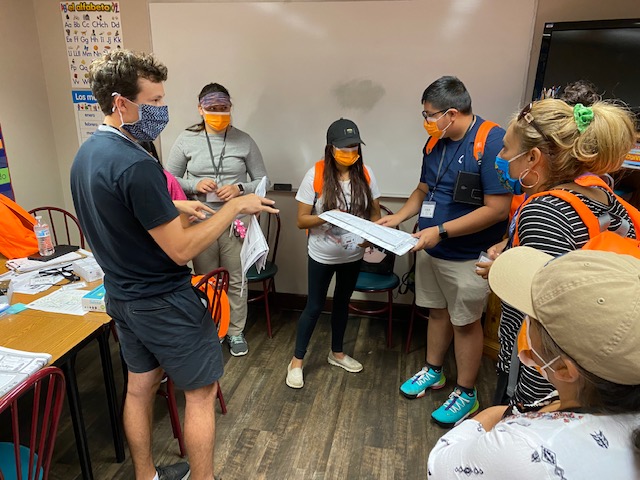 [Speaker Notes: Economically: 46% of respondents said they were affected negatively affected economically by COVID-19
Psychologically: 47% of respondents said they were affected negatively affected psychologically by COVID-19
Emotionally: 52% said they were affected negatively affected emotionally by COVID-19

46% affected financially by COVID; need to explore further, but appears they were negatively affected financially since their jobs are susceptible to layoffs, furloughs and elimination during economic downturns]
Determinantes sociales de la salud
Determinante social de la salud: Educación
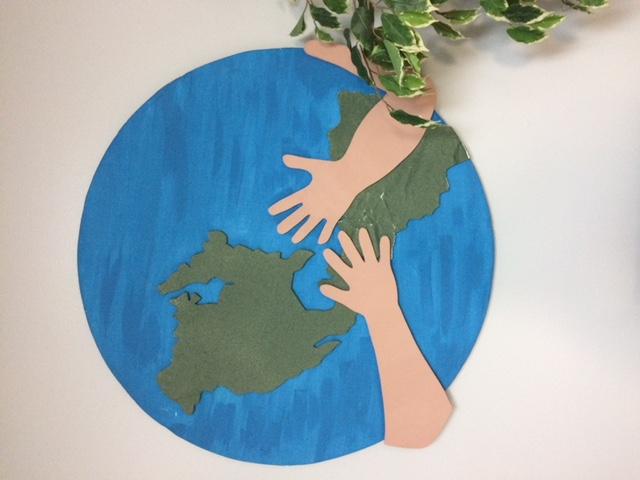 El 81% de los encuestados nació en México, el 12% en Estados Unidos y el 7% en otros países (sobre todo en Guatemala, El Salvador y Honduras) 

El 60% tiene un nivel de estudios inferior al de la enseñanza secundaria y el 40% tiene al menos un nivel de estudios superiores (sólo el 5% tiene un título universitario)
El 63% de los encuestados fue a la escuela en México, el 22% fue a la escuela en EE.UU. y el 15% fue a la escuela en otros países (especialmente de Guatemala, El Salvador y Honduras)
[Speaker Notes: 81% of respondents were born in Mexico, 12% were born in the U.S., and 7% were born in other countries (particularly from Guatemala, El Salvador and Honduras) 

60% have less than a high school education and 40% have at least a high school education (with only 5% holding college degrees)

63% of respondents went to school in Mexico, 22% went to school in the U.S., and 15% went to school in other countries (particularly from Guatemala, El Salvador and Honduras)]
Determinante social de la salud: El idioma
El 72% de los encuestados sabe leer/escribir en español, el 14% puede comunicarse a través de la lectura/escritura en español, el 11% tiene conocimientos de lectura/escritura en español de supervivencia y el 3% no sabe leer/escribir en español.
El 22% de los encuestados sabe leer/escribir en inglés, el 15% puede comunicarse a través de la lectura/escritura en inglés, el 31% tiene conocimientos de lectura/escritura en inglés de supervivencia y el 32% no sabe leer/escribir en inglés.
El 22% de los encuestados puede entender/hablar inglés con soltura, el 19% puede comunicarse escuchando/hablando en inglés, el 38% tiene habilidades de supervivencia para escuchar/hablar en inglés y el 21% no puede entender/hablar en inglés
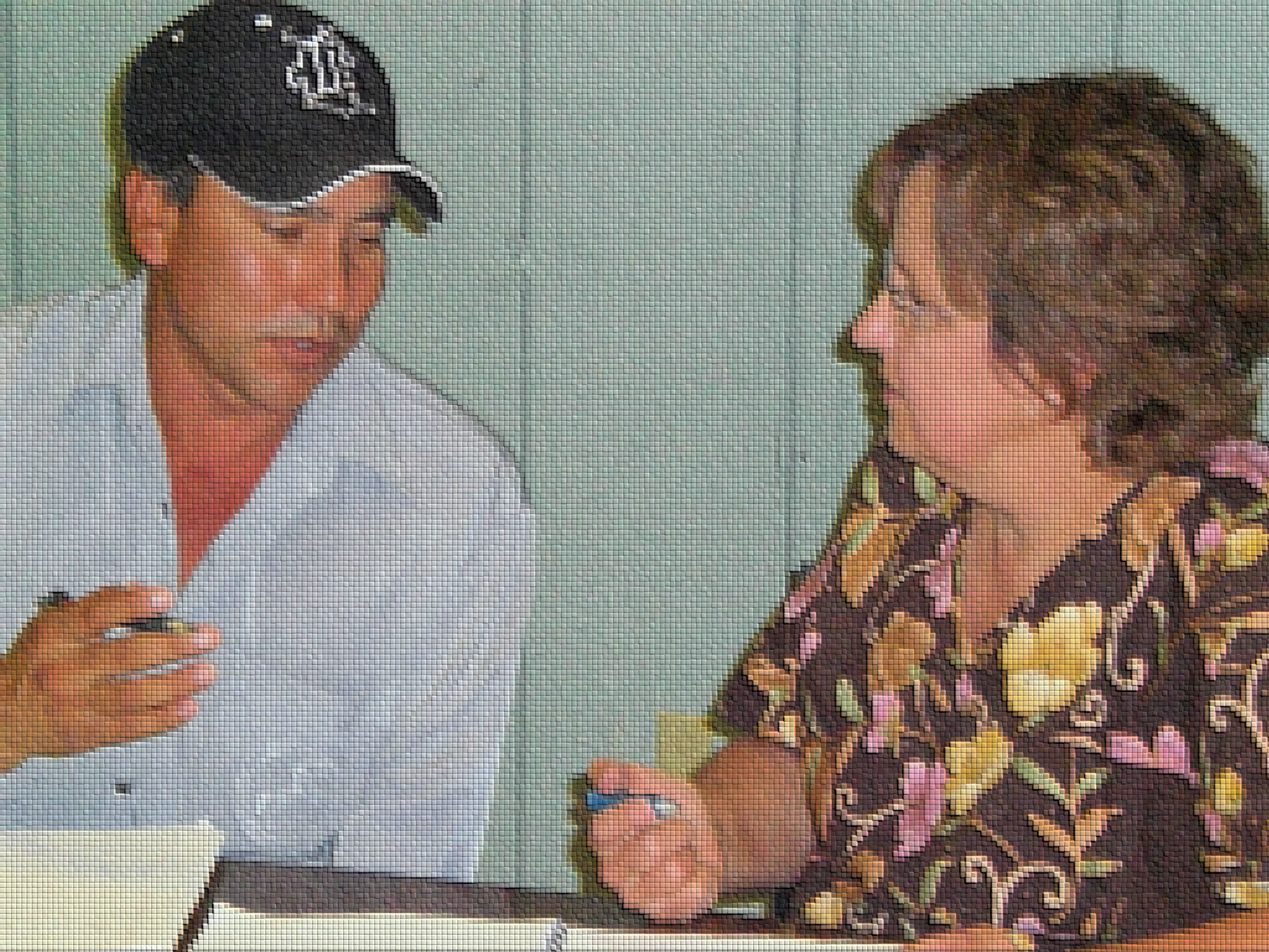 [Speaker Notes: Only 22% feel they can understand/speak English proficiently, 32% say they cannot read/write at all
Slide 59: 32% is down from 43% (10 years ago), teaching English as a second language courses may have contributed to this decrease
Slide 60: Speaking English fluently is up from 17% in 2010 to 22% in 2020]
Determinante social de la salud: El trabajo
El 78% de los encuestados están empleados, mientras que el 10% son amas de casa y el 12% restante están desempleados, discapacitados o jubilados. 
El 48% de los encuestados trabaja en Frankfort, el 22% en Líbano, el 8% en Lafayette, el 4% en el campo entre ciudades y el 18% en otros lugares 
El 66% de los encuestados van solos al trabajo, el 28% van en coche con otras personas, el 2% van a pie, el 2% van en bicicleta y el 2% indicaron otras formas de desplazarse.
El 60% de los encuestados trabaja en una fábrica, el 4% en una granja, el 2% en una oficina, el 16% en la construcción, el 3% en el sector de la alimentación, el 1% en el cuidado de niños y el 14% en otras ocupaciones como la jardinería y la limpieza.
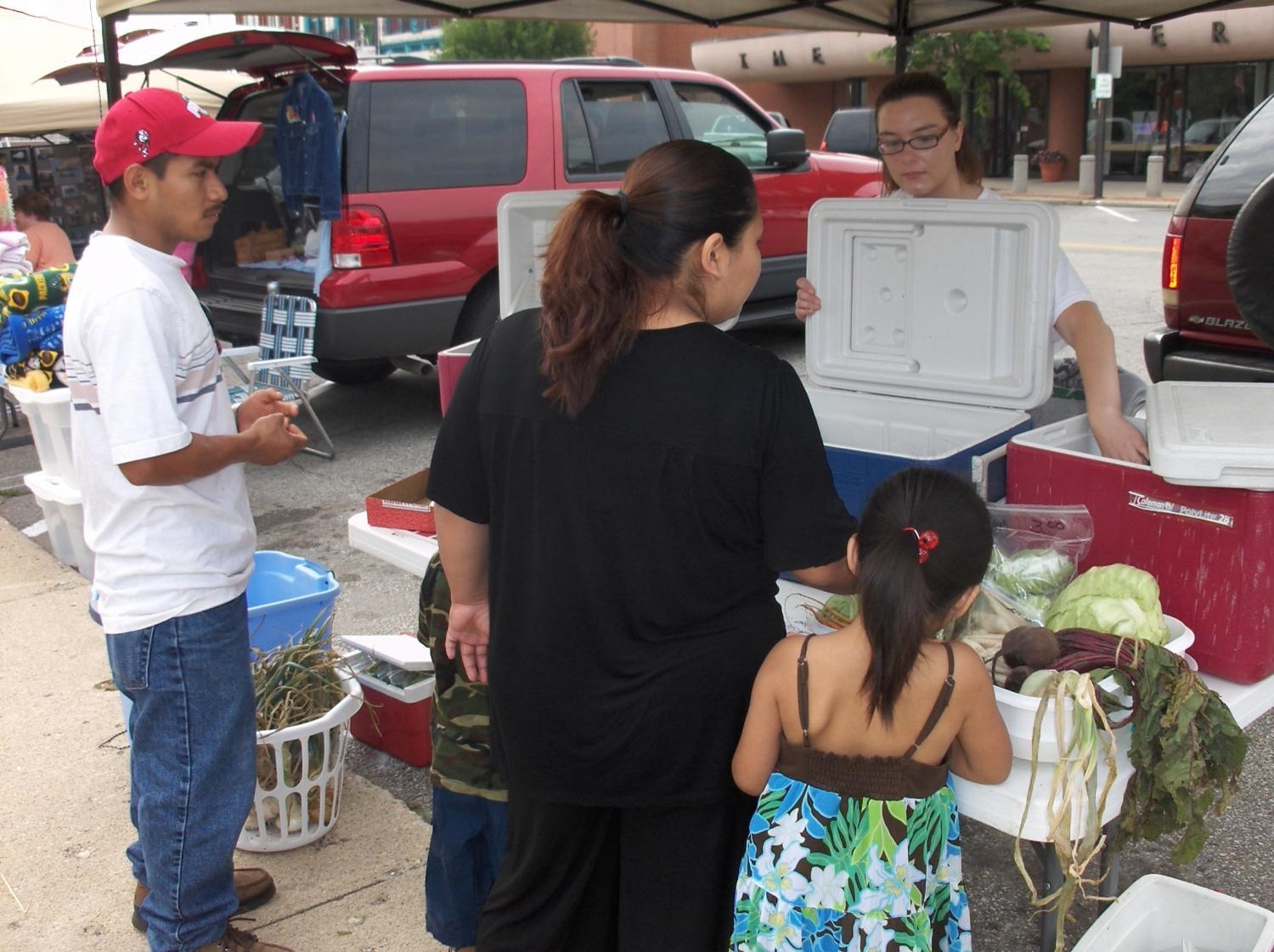 [Speaker Notes: 78% of respondents are employed, while 10% are homemakers and the remaining 12% were either unemployed, disabled or retired. 

48% of respondents work in Frankfort, 22% work in Lebanon, 8% work in Lafayette, 4% work in the country between towns, and 18% work in other places 

66% of respondents drive alone to work, 28% drive with others, 2% walk, 2% bike, and 2% listed other ways they commute

60% of respondents work in a factory, 4% work on a farm, 2% work in an office, 16% work in construction, 3% work in food service, 1% work in childcare, and 14% work in other occupations such as landscaping and cleaning]
Determinante social de la salud: Medio ambiente
El 41% de los encuestados tuvo problemas con la barrera del idioma cuando llegó, el 16% tuvo problemas relacionados con el trabajo, el 12% tuvo problemas legales, el 7% tuvo problemas médicos, el 4% tuvo otros problemas, mientras que el 20% no tuvo problemas 
El 33% de los encuestados sigue teniendo problemas con la barrera del idioma, el 3% sigue teniendo problemas relacionados con el trabajo, el 9% sigue teniendo problemas legales, el 4% sigue teniendo problemas médicos, el 15% sigue teniendo otros problemas, mientras que el 36% no tiene problemas
El 47% de los encuestados se siente aceptado en Estados Unidos, mientras que el 49% se siente más o menos aceptado. Sólo el 4% no se siente aceptado.
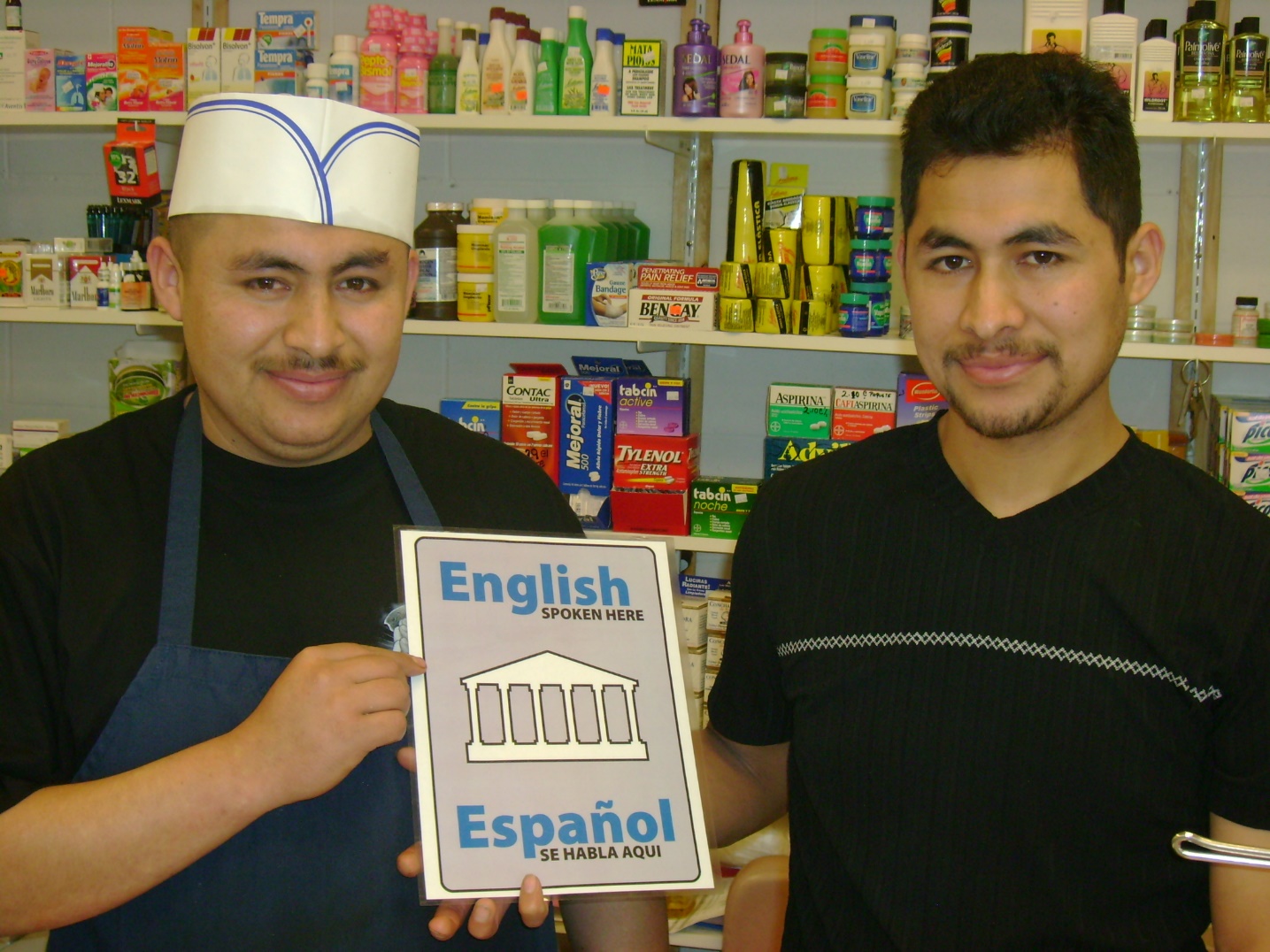 [Speaker Notes: 41% of respondents had problems with the language barrier when they first arrived, 16% had problems related to work, 12% had legal problems, 7% had medical problems, 4% had other problems, while 20% had no problems.
33% of the respondents still have problems with the language barrier, 3% still have problems related to work, 9% still have legal problems, 4% still have medical problems, 15% still have other problems, while 36% have no problems
47% of respondents feel accepted in the U.S., while 49% feel more or less accepted. Only 4% don’t feel accepted.




33% of the respondents still have problems with the language barrier, 3% still have problems related to work, 9% still have legal problems, 4% still have medical problems, 15% still have other problems, while 36% have no problems

47% of respondents feel accepted in the U.S., while 49% feel more or less accepted. Only 4% don’t feel accepted.]